We’ve focused on the importance of wisely “Navigating” this New Year by:
Identifying your desired destination.
          Where do you hope to end up?
Recognizing your actual position.      
   Where are you (spiritually) right now?
Correctly identifying these two points allows us to plot a course through a world full of detours and distractions!
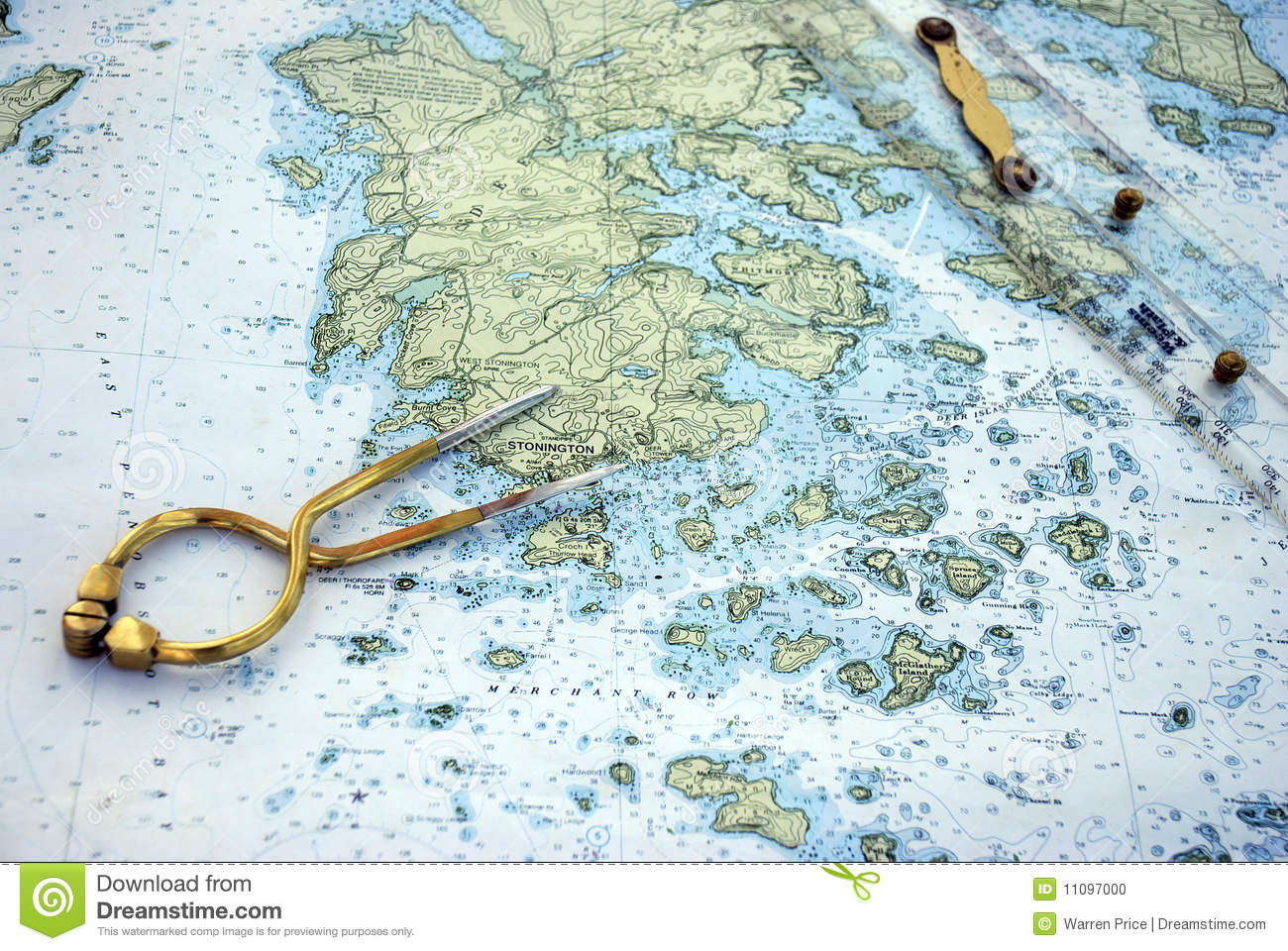 Plotting a Prudent course requires: 
1. A reliable “map”.
 A. There are many “maps” claiming to  
      help us navigate this life’s journey. 
   1) Many are “unreliable” for even time. 
Col. 2:8 “Beware lest any man spoil you through philosophy and vain deceit, after the tradition of men, after the rudiments of the world”
1) Many man made maps are unreliable.
       The Pharisees were proud of their ability to give directions, but Jesus said: 

“they be blind leaders of the blind. 
And if the blind lead the blind, 
both shall fall into the ditch. 
Matthew 15:14
2) Even the “good” “man-made” maps are      
          limited to this mortal life and fail to   
          address what lies beyond time. 
                             1 Timothy 4:8
 “bodily exercise profiteth little: 
but godliness is profitable unto all things
 having promise of the life that now is, 
and of that which is to come.”
1. A reliable “map”.
 B.  Only one “Map” prepares us for 
       both time and eternity! 
Ps 16:11 “Thou wilt shew me the path of life:
 in thy presence is fulness of joy; at thy right hand there are pleasures for evermore.”
(Ps. 73:24; 119:105; Pr. 3:5,6; Jn. 10:10)
1) To neglect this map is dangerous to both time and eternity!
Mt 22:29  “Ye do err, (plana’o) 
{get deceived, drift, go astray}
 not knowing the scriptures, 
nor the power of God.”
Plotting a Prudent (Wise) course requires: 
A Reliable (accurate) Map
2. A Fixed point of reference (or scale)
  A. This allows us to “read” the map 
       and measure progress.
 1) Sailors navigate by the sun during the day and the North Star (Polaris) by night.
1) Sailors navigate by the sun during the day 
       and the North Star (Polaris) by night.
   a) These reference points enable them to      
      Accurately “interpret” their map.  
      Measure progress or drift!
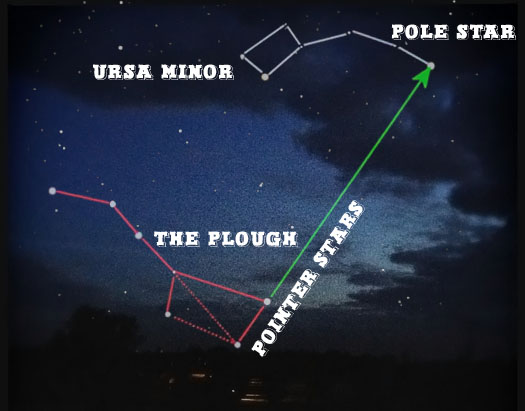 B. What’s your “point of reference”?  
1 Tim. 1:5  “the end (telos: goal!)
of the commandment is
 charity  (agape)
out of a pure heart, 
and of a good conscience, 
and of faith unfeigned:”
v6 “From which some having swerved
 (astoche’ō: to miss the mark
 by aiming at the wrong target!) 
 have turned aside…”  
(Drifted off course!)
Aka: “Navigated by the wrong “star”
1) The Pharisees were expert map “readers”,    
      (they knew the laws {map} of God)
 but they missed the whole point of the map,
becoming “blind leaders of the blind” (Mt 15:14)
Lk 11:42  “ye tithe …all manner of herbs, 
and pass over judgment and the love of God” 
Mt 23:24 “ye blind guides, which strain at a gnat
 and swallow a camel!”
2) Even God’s “Map” was useless to them because they read it with the wrong “point of reference”.
What “Map” are you using to navigate your life?
What is your “North Star”?
3. God’s “point of reference” is love!  
   “Which the great commandment in the law? 
Thou shalt love the Lord thy God with all thy heart, …all thy soul, …all thy mind. 
 This is the first (protos: foremost)
 and great (megas: hugest)
 commandment.” Mt 22:36-40
39  And the second is like unto it,
 Thou shalt love thy neighbor as thyself. 
40  On these two commandments
 hang all the law and the prophets.” 
Mt 22:36-40
The Enemy of Love is Selfishness!
  1) Notice the response when Jesus Shared 
       God’s Love in Luke 10:25-29:
“but he, willing to justify himself said unto Jesus, but who is my neighbor?” 
a) Jesus answered by telling the story of the good Samaritan (Vs 30-37) 
which is a beautiful example of
 Love in Action!
B.  There are three basic types of Love referenced in the Bible. 

They basically relate to the three “parts” of humanity.
(Body, Soul, Spirit)
1)  Eros:  Physical (erotic) love 
Pr 5:18,19“rejoice with the wife of thy youth. 
Let her be as…loving…and pleasant roe;
 let her breasts satisfy thee at all times;
 and be thou ravished always with her love.”
The Song of Solomon gives God’s 
    perspective on this love. S.S 4:12 
“A garden enclosed is my spouse; 
a spring shut up, a fountain sealed.”
On the wedding night: 4:16
“Let my beloved come into his garden,
 and eat his pleasant fruits.”
S.S. 5:1 “I am come into my garden, my  spouse: …I have eaten my honeycomb…”  
Notice God’s response: 
“eat, O friends; drink, yea, drink abundantly, O beloved.” 
God created erotic Love!
2) Philos: Soul (Emotional) love 
Titus 2:3-4  “The aged women likewise… that they may teach the young women to be sober, 
(sōphroniz’ō: serious, disciplined)
to love their husbands…”
                  (Philos: affectionate, fond of)
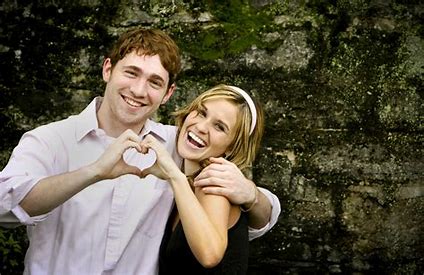 Affection can be taught
  & requires discipline!
While “eros” and “philos” are gifts from God (James 1:17),
 they are somewhat affected by the behavior of others. 
(Basically “conditional”)
Lk 6:32-33 “if ye love them which love you, what thank have ye? 
for sinners also love those that love them.”
3) Agape: Spirit (Charitable) love
Agape: Benevolent (giving) affection.
Agape (spiritual) love is unconditional and 
     independent of the “performance” of others.
b) It is “Conditioned” on our relationship     
       with God, who is the source of this love!
Gal. 5:22 “The fruit of the Spirit is Love…”
As such it is “incorruptible”!
c) God is the source of Agape Love!
1 Jn 4:7-8 “let us love one another:
 for love is of God; and every one that loveth is born of God, and knoweth God. 
8  He that loveth not knoweth not God;
 for God is love.”
Agape: Benevolent (giving) affection.
Conclusion: 
“What” we do (Our Method) is less important than “why” we do!  
(Our Motive)   1 Cor. 13:1 
 “Though I speak with the tongues of men and of angels, and have not charity, (agape)
I am become as sounding brass, 
or a tinkling cymbal.”
1 Cor. 13:2  “And though I have the gift of prophecy, and understand all mysteries, and all knowledge; and though I have all faith, so that I could remove mountains, and have not charity, 
I am nothing.
1 Cor. 13:3  “and though I bestow all my goods to feed the poor, 
and though I give my body to be burned,
 and have not charity, 
it profiteth me nothing.”
1 Cor. 13:1-3 reminds us that eloquence,
intelligence, giftedness, faith, and even personal sacrifice, is empty unless it is motivated by a genuine Love!
No wonder Ro. 13:10 tells us 
 “love is the fulfilling of the law.”
Plērōma: completing.  From Pleroo:
 to be furnish, fill, influence (Eph. 5:18)
Application:  
Physical (eros) and Emotional love (Philos) will fail (fade) but 
“Charity never faileth!” 
1 Cor 13:8
Ekpiptō: fades or 
becomes inefficient.
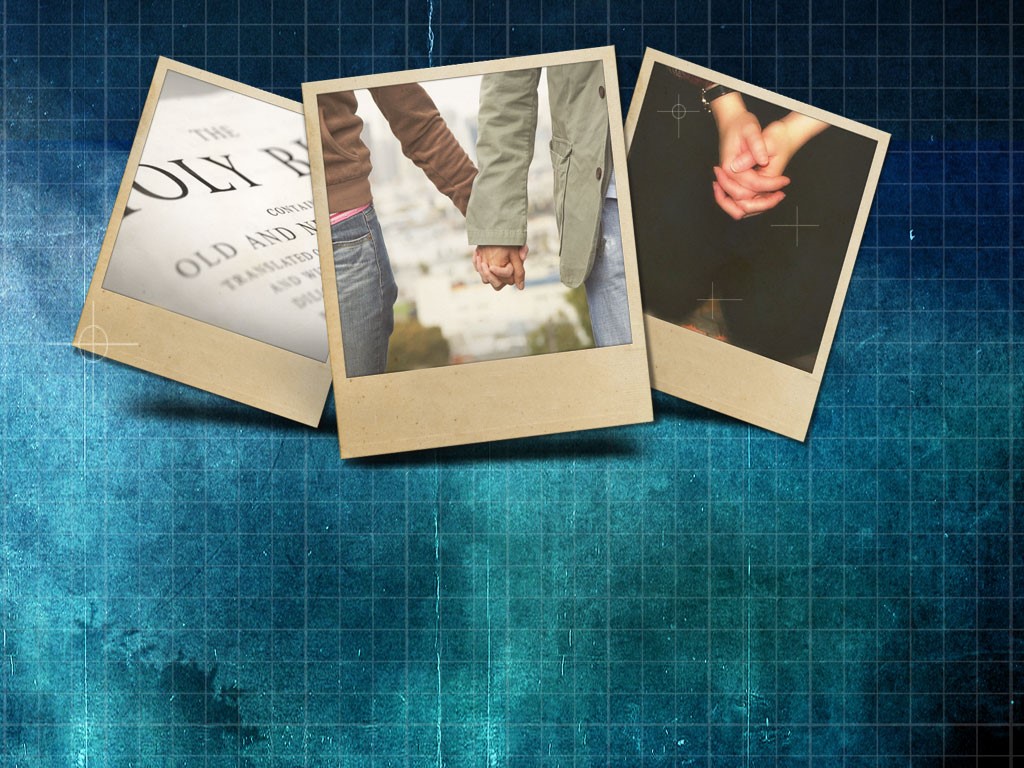 Are you willing to 
Learn to Love?
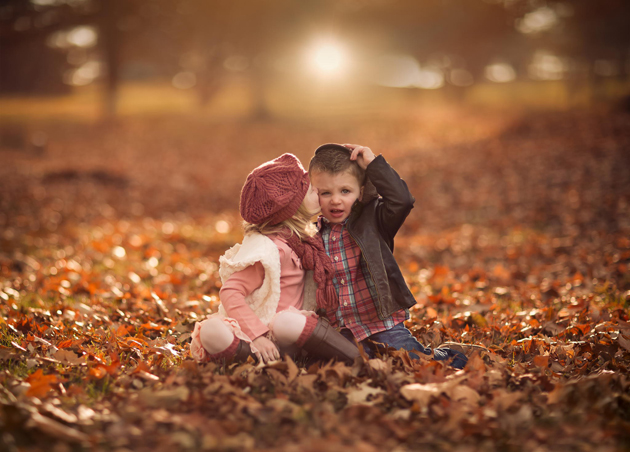 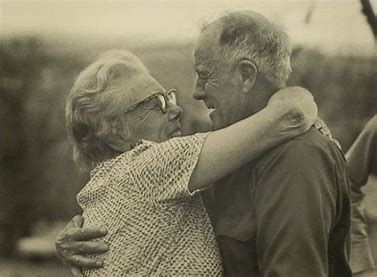